On the Worst-Case Complexity of theTraveling Salesman Problem
Jesper Nederlof
Traveling Salesman Problem and Friends
Traveling Salesman Problem and Friends
Outline
Part 1 Previous highlights
Part 2 Decomposition via Matchings
Part 3 Recent progress (redacted out)
Part 1: History
Dynamic Programming
s
t
t’
t’
t’
‘30
‘62
Dynamic Programming
s
t
t’
‘30
‘62
Inclusion/Exclusion
Karp: NP-complete
‘72
‘30
‘82
‘62
Inclusion/Exclusion
Karp: NP-complete
‘72
‘30
‘82
‘62
Representative Sets
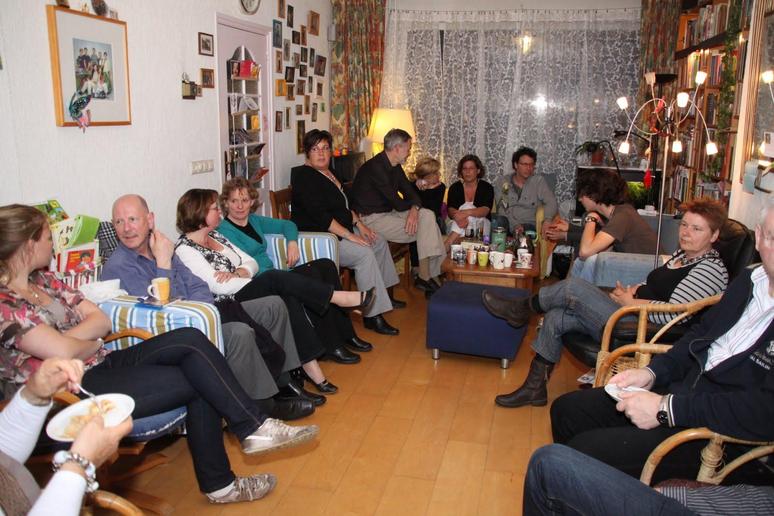 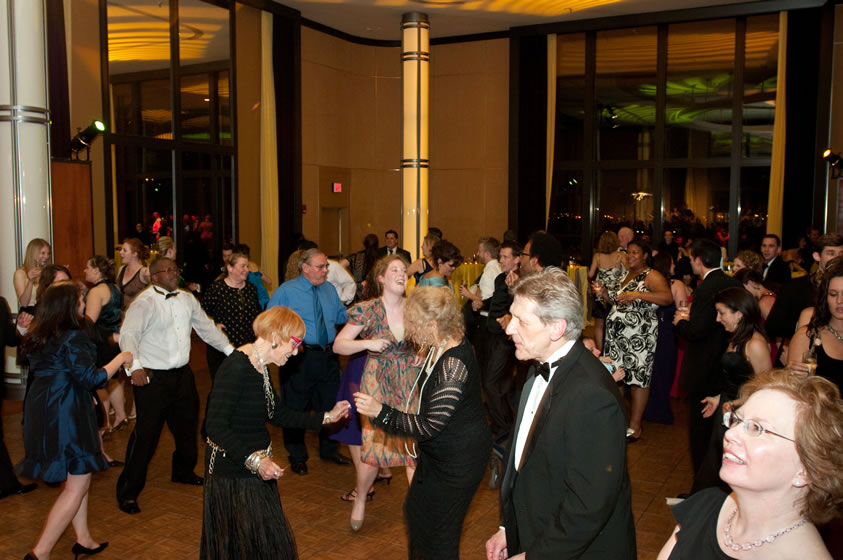 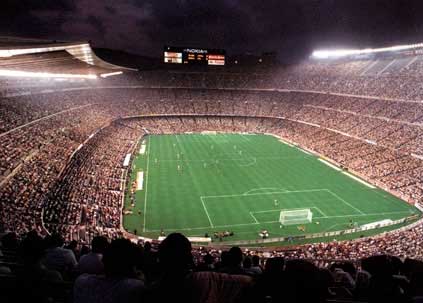 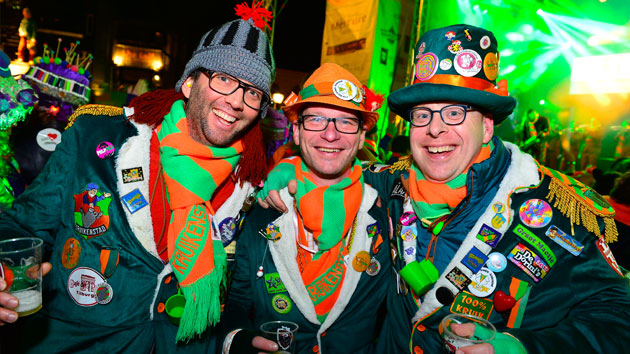 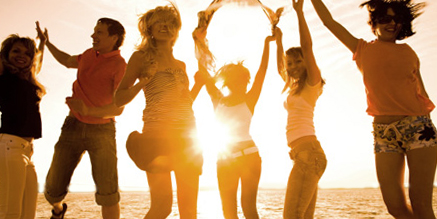 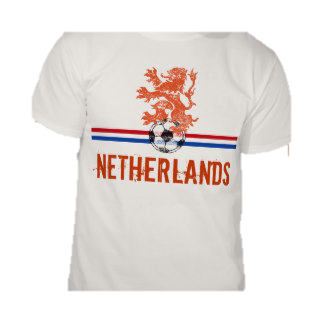 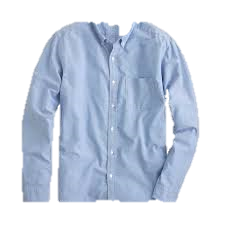 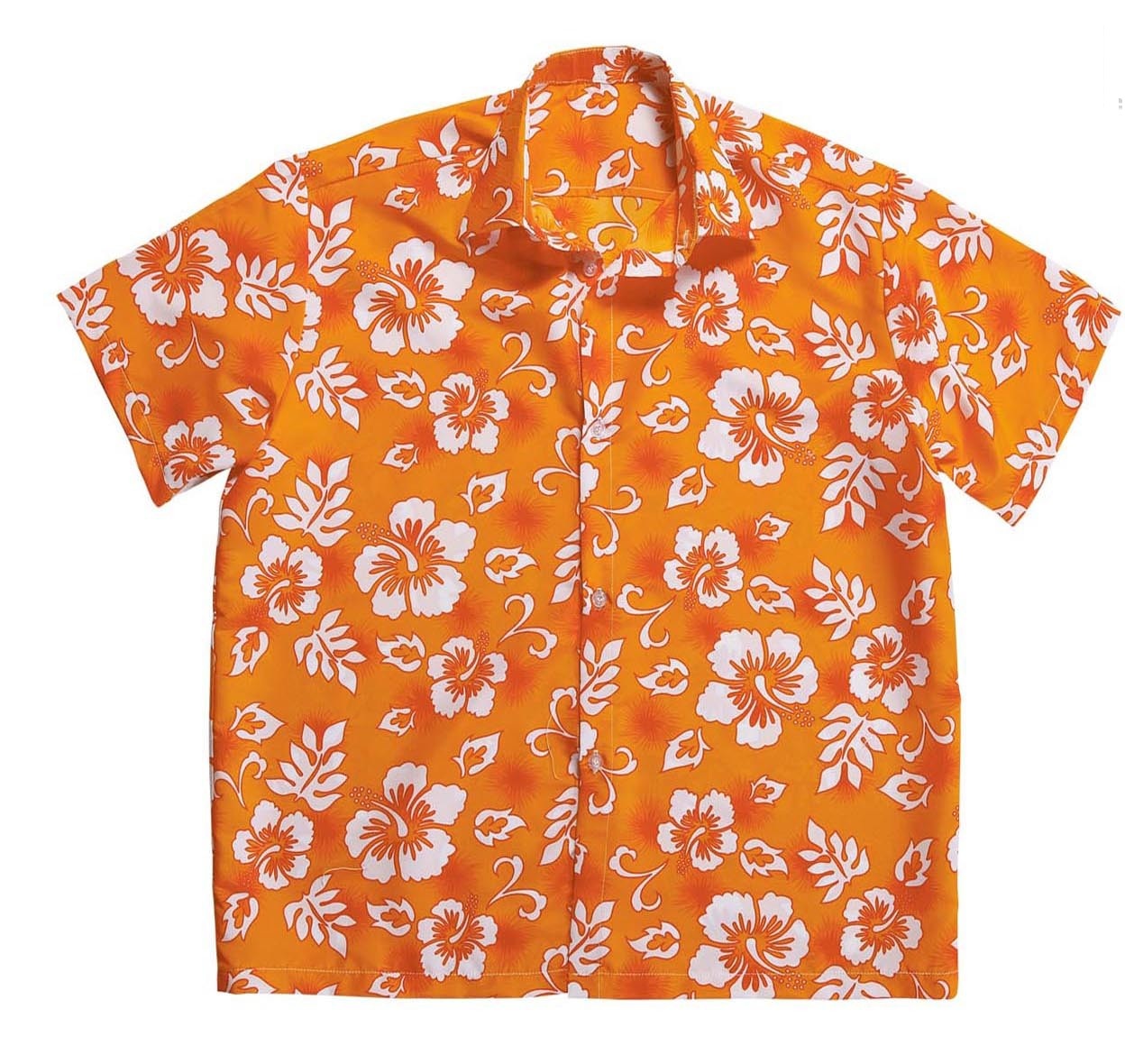 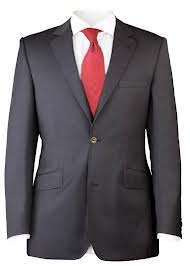 Representative Sets
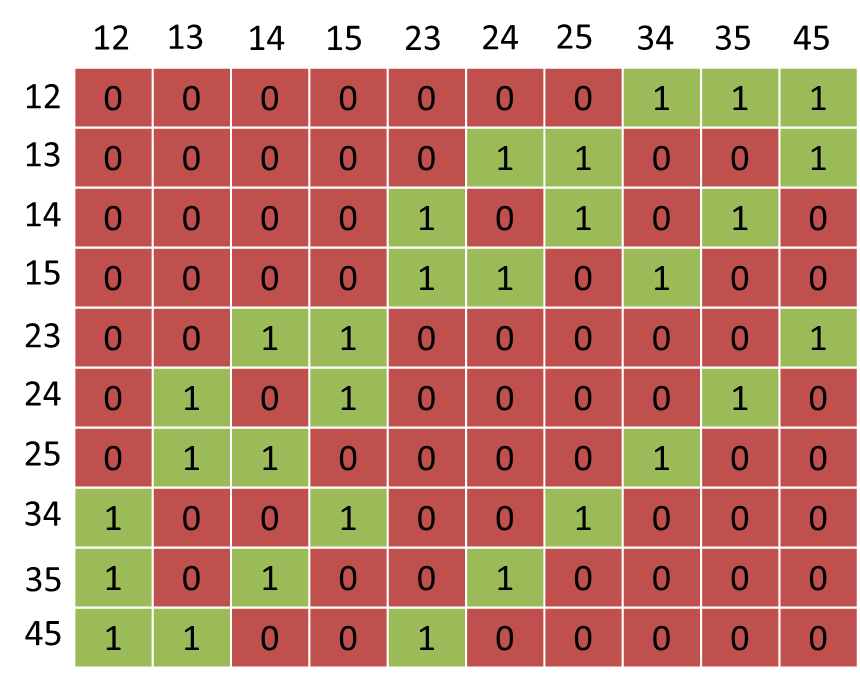 Karp: NP-complete
‘85
‘72
‘30
‘82
‘62
Color-Coding
Karp: NP-complete
‘85
‘72
‘30
‘95
‘82
‘62
Vector-Coding
Karp: NP-complete
‘85
‘72
‘30
‘95
‘82
‘09
‘62
Narrow Sieves
4c3b1a3d
a
0011
1
0101
b
2
4c3a1b3d
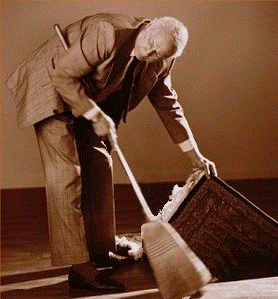 1001
c
3
1000
d
4
Karp: NP-complete
‘85
‘72
‘30
‘95
‘82
‘09
‘62
‘10
Part 2: Decomposition via Matchings
Based on
	Marek Cygan, Stefan Kratsch, Jesper Nederlof: 
	Fast Hamiltonicity Checking Via Bases of Perfect Matchings. J. ACM 2018, STOC 2013
Our Starting Point (back in 2012)
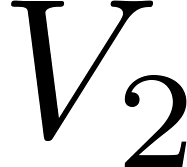 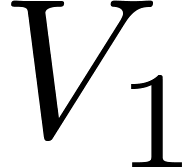 Our Starting Point (back in 2012)
0
2
0
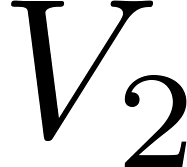 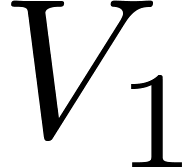 Our Starting Point (back in 2012)
0
2
2
0
0
2
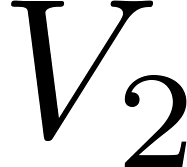 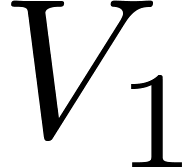 Our Starting Point (back in 2012)
0
2
2
0
0
2
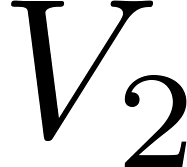 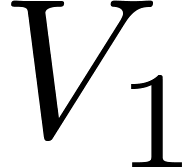 Matchings Connectivity Matrix
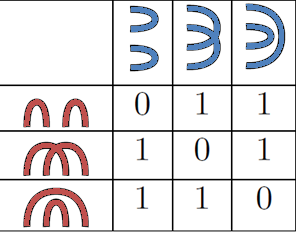 H4
Matchings Connectivity Matrix
The Cut Factorization
0
1
1
0
The Matching Factorization
Applications
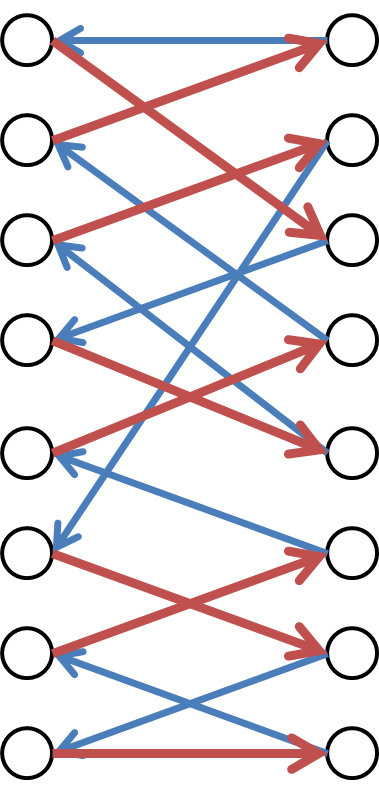 Applications
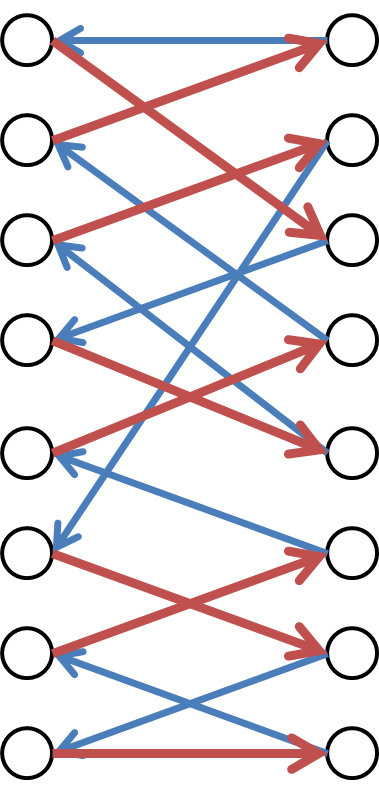